المنافسة التامة:
المنافسة التامة هي النموذج المثالي لاقتصاد السوق. تشترط تعدد البائعين و المشترين، بحيث لا يمكن لأي كان أن يتحكم في السوق بائعا كان أم مشتر.
حرية تنقل عناصر الإنتاج
حرية الدخول و الخروج من السوق
شروط المنافسة التامة
حرية انتقال المعلومات
حرية تنقل السلع
حجم المتعاملين في السوق
تجانس المنتوج
فرضيات المنافسة التامة
تعظيم الربح في ظل المنافسة التامة

هدف كل مؤسسة هو تعظيم الربح. و نعلم أن الربح هو الفرق بين الإيرادات و التكاليف
 =  RT - CT         =  P × Q - CT               
MAX     ’ = 0
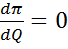 
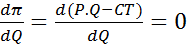 
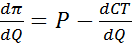 
   P – Cmg = 0
                  P = Cmg
أما عن الشرط الثاني فنلاحظ أننا عندما نشتق دالة الربح للمرة الثانية فإننا نحصل على القيمة:
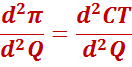